Healthy Relationships
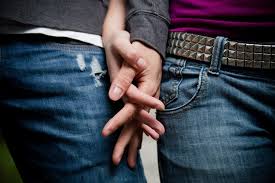 “Head over Heels” Discussion
What was the animation about?
Do you know couples in a blissful relationship?
What things make you think they are happy?
Do you know couples in a stormy relationship?
What are some signs of this?
Do you think all relationships go through ups and downs?
At what point would you consider a relationship unhealthy?
In a healthy relationship, people should…
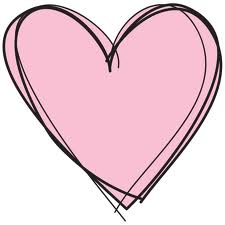 • Support each other;
• Listen to each other’s feelings;
• When they have a disagreement, talk about it;
• Spend quality time together;
• Encourage each other;
• Take responsibility for their own actions; and
• Respect women and men equally.
Is This Relationship Abuse?
Read the following statements and decide if you think the answer is YES, NO or MAYBE
1. A young person calls another young person names
2. A boy won’t let his girlfriend get a job and takes all her money
3. A boy sends his girlfriend a text to say he loves her
4. A boy sends his girlfriend hundreds of texts to find out where she is and 
    who she is with
5. A girl always threatens her girlfriend but never actually hits her
6. A young person often pushes, kicks or hits another young person
7. One partner tells the other that they are putting on weight
8. One partner always gets moody and shouts when the other wants to see 
    their own friends
9. A boy calls his ex-boyfriend all the time and asks him to get back with
    him
10. A boy gets jealous when his girlfriend speaks to other boys
11. A girl constantly telling her disabled boyfriend that he is stupid and 
      useless
12. A brother and sister argue about what to watch on TV
Types of Abuse
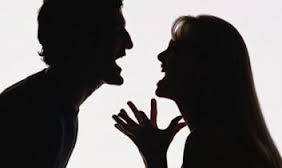 1. FINANCIAL ABUSE
not allowing them to work and earn money
making a person give them all their money
making all the decisions about how to spend money
taking a person’s money, making a person ask for money

2. THREATS
making the person afraid by using looks and gestures
saying they will hurt or kill them, someone precious to them or their pet
threatening to smash things
threatening to tell other people how stupid they are

3. SEXUAL ABUSE
making someone do sexual things that they don’t want to do or raping them
calling the person a slut or telling them that they are square
not allowing the person to dress in the way they want to or only in a certain way
Types of Abuse
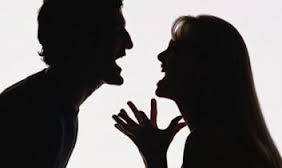 4. PHYSICAL ABUSE
 hitting, pushing, punching, kicking
 biting, slapping, hair pulling
 throwing or smashing things
 punching the wall, smashing the windows
 burning, strangling, stabbing, murder


5. EMOTIONAL ABUSE
constantly putting someone down, making them feel bad about themselves – insulting them by calling them fat, ugly, stupid
always lying to them, ignoring them, withholding affection
threatening to leave or to throw them out, threatening to commit suicide if they leave
checking up on where they are and what they are doing, timing a person when they are out, making them explain every movement

6. ISOLATION
stopping someone from seeing friends and family, not allowing the person to
          have visitors
stopping them from going to school or college, or having a job
not allowing the person to talk to their friends or family on the phone
going everywhere with them
Facts about Teenage Relationship Abuse
Teenage relationship abuse happens when one young person hurts or bullies another young person whom they are going out with/in a relationship with.
Often (but not always) it is the male partner who is the abuser and the female who gets hurt.
It can happen between young people of any nationality, race or family background.
It can happen in same-sex relationships as well as heterosexual relationships
Teenage relationship abuse can also happen after a relationship has finished.
Abuse within relationships is often a repeated pattern of behaviour.
It often includes several different types of abusive behaviour, including physical, emotional, sexual and financial abuse.
People use abusive behaviour to control other people they are having a relationship with.
“Spiralling”
http://vimeo.com/63750726
Lucy: A high school student who loves swimming  and drawing
Nathan: Lucy’s boyfriend, a bit older, works in a garden centre
Sarah: Lucy’s close friend at the same school
Matt: Another close friend of Lucy and Sarah
Sam: Nathan’s work colleague and friend
Hannah: C lose friend of Nathan Andy: Hannah’s boyfriend
Follow Up Questions
Why is Lucy with Nathan?
Does Nathan do or say anything to control, frighten, hurt or manipulate Lucy early in the film?
What is the difference between controlling and manipulation and having a healthy argument?
What warning signs were there to indicate Lucy was being abused?
What stops people from asking for help? Why might someone who is being abused find it difficult to leave an abusive partner or take action to protect themselves?  Think about practical and emotional consequences of leaving or taking action.
What can someone do (family members or friends) to help someone who is being abused?
Where can someone who is being abused turn for help?
Were you surprised by any of the statistics at the end of the film?